Sumador Completo
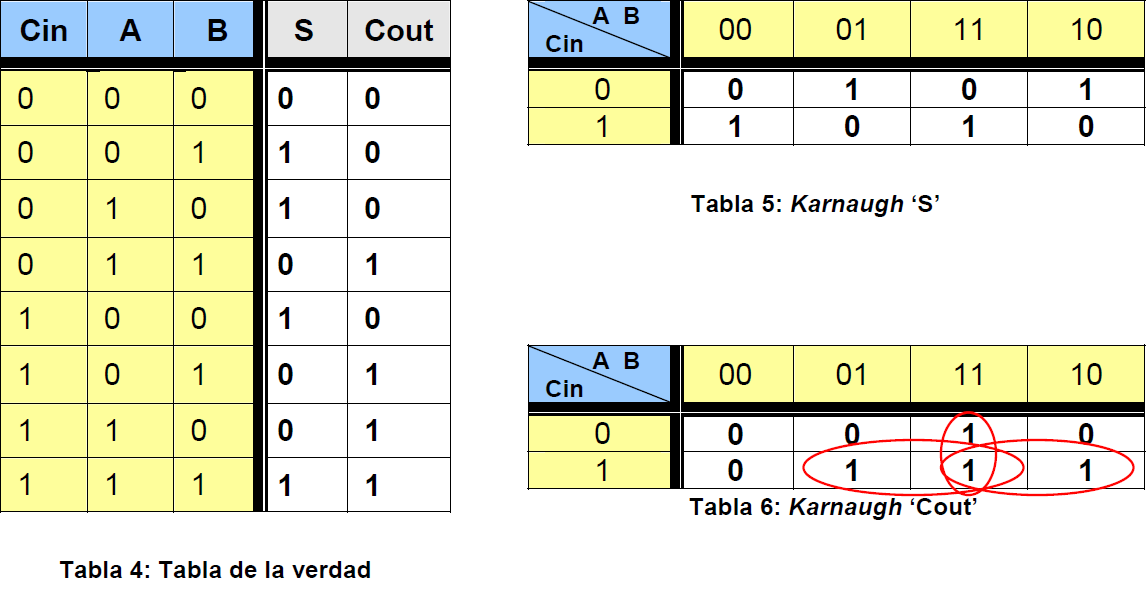 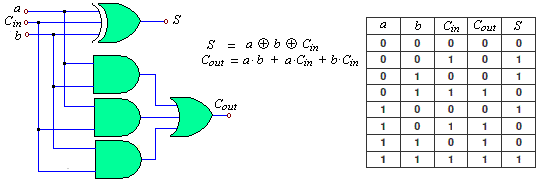 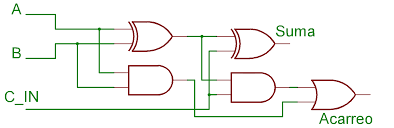 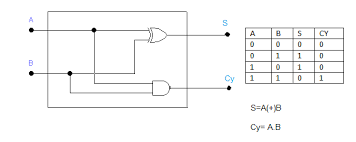 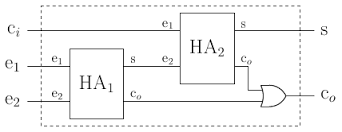 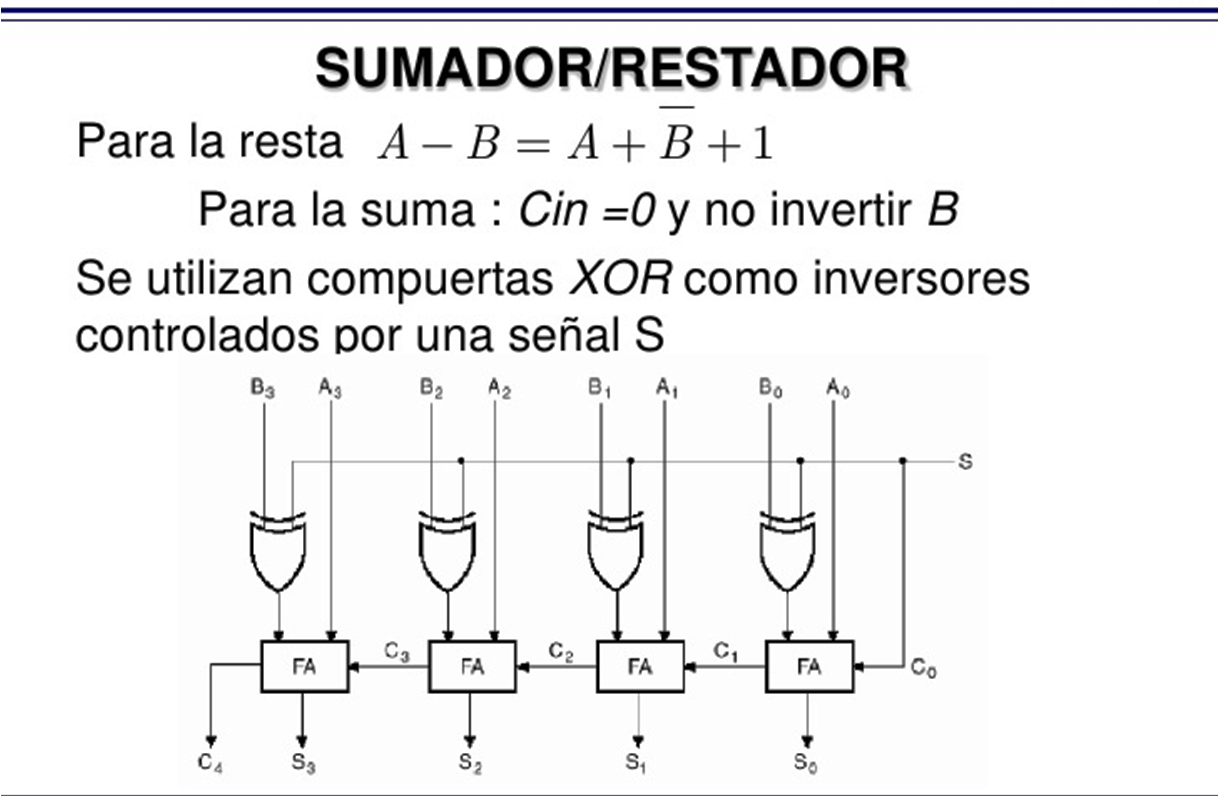